Critically endangered elements
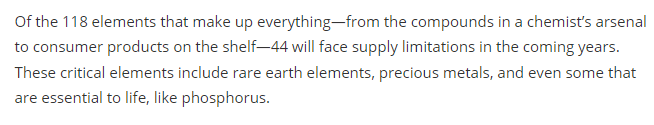 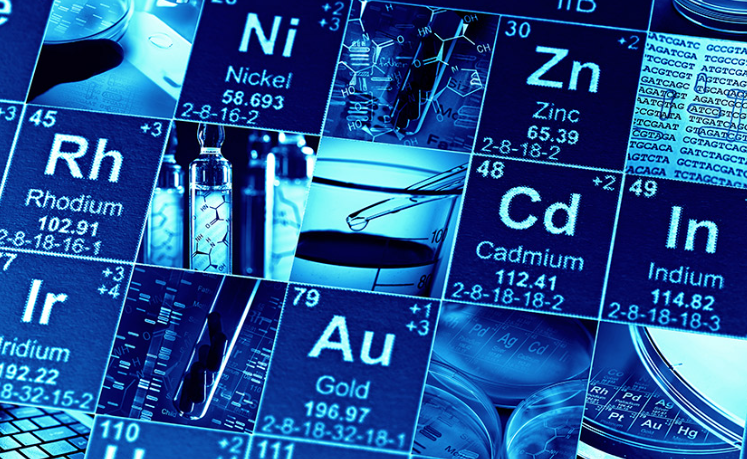 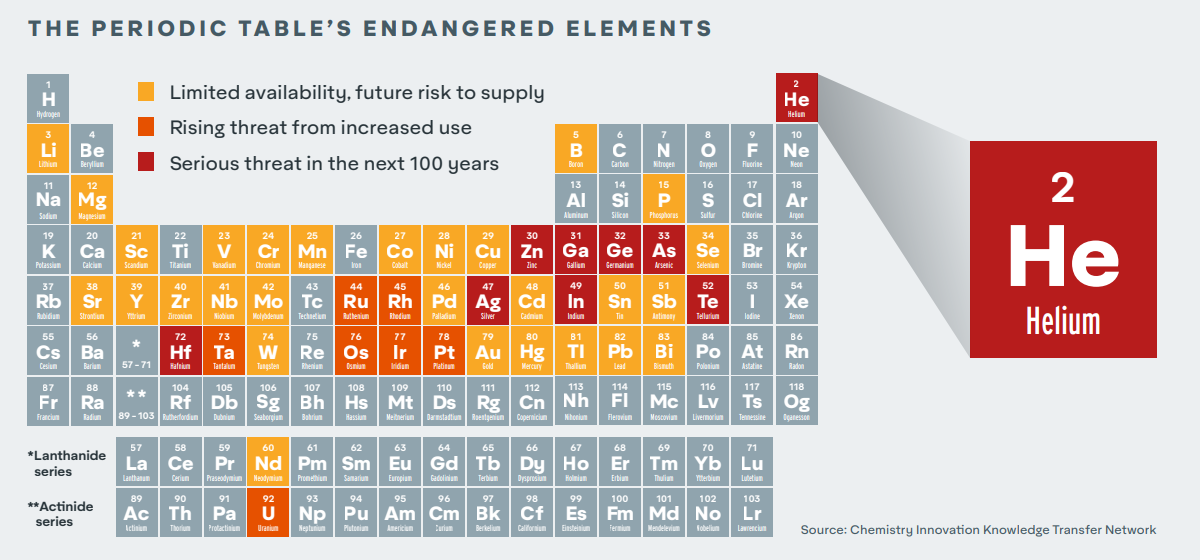 The elements in question
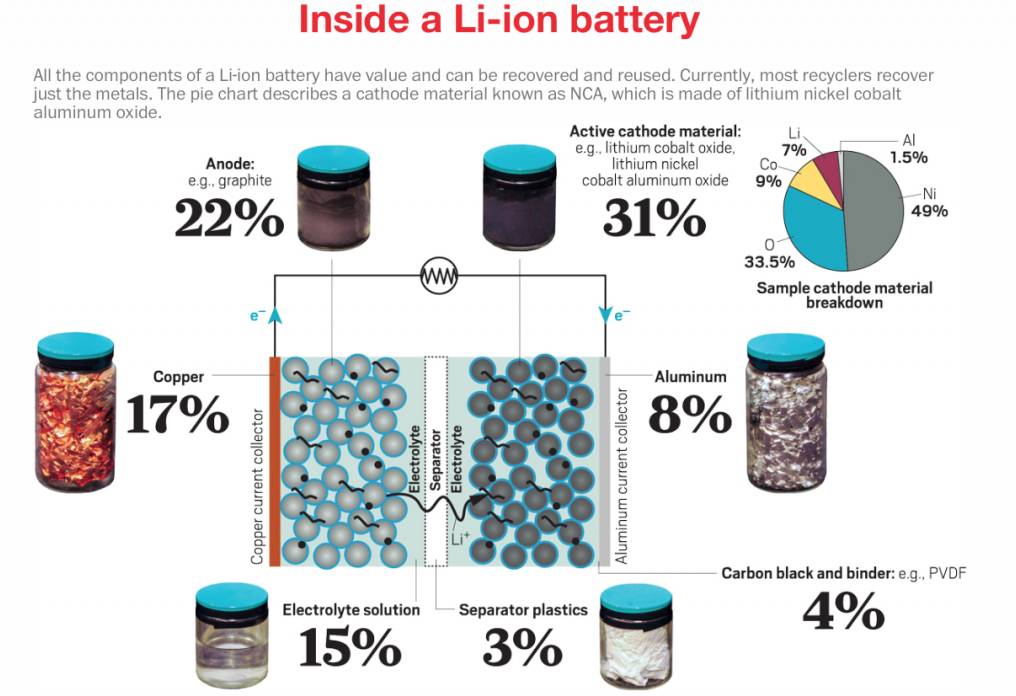 One of the main reasons for scarce elements – we are using high volumes of scarce metals in applications where it is difficult to get the metals back eg electric vehicle batteries and smartphones.
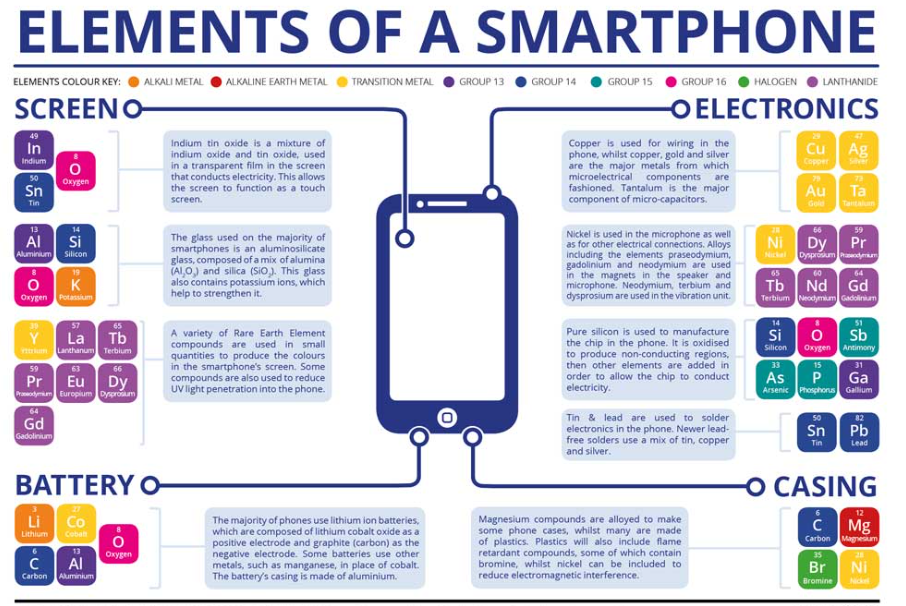 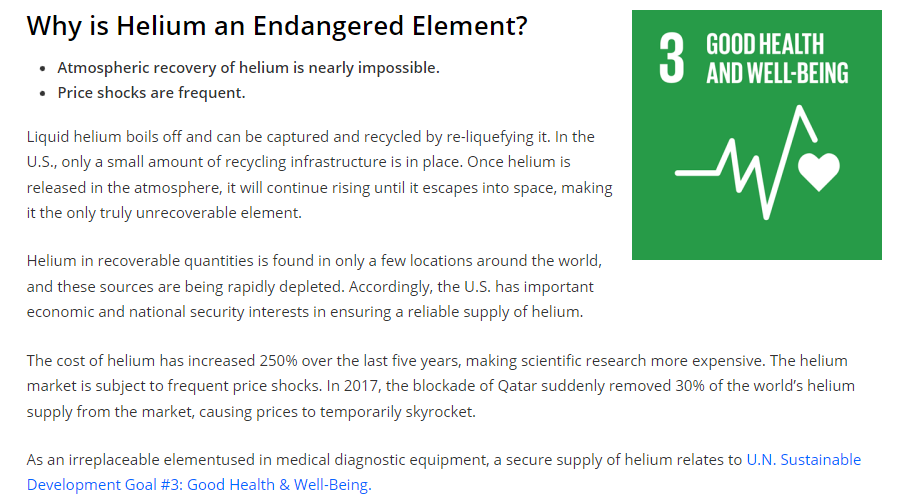 A unique example – helium: It is scarce anyway and it can leak from the Earth’s atmosphere into space.
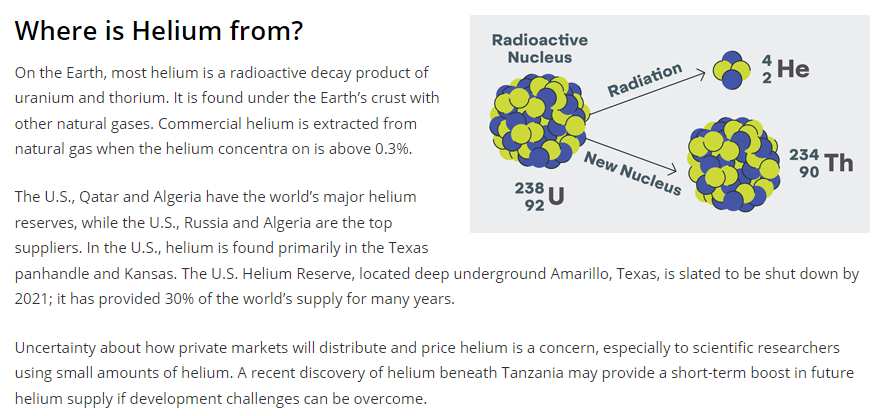 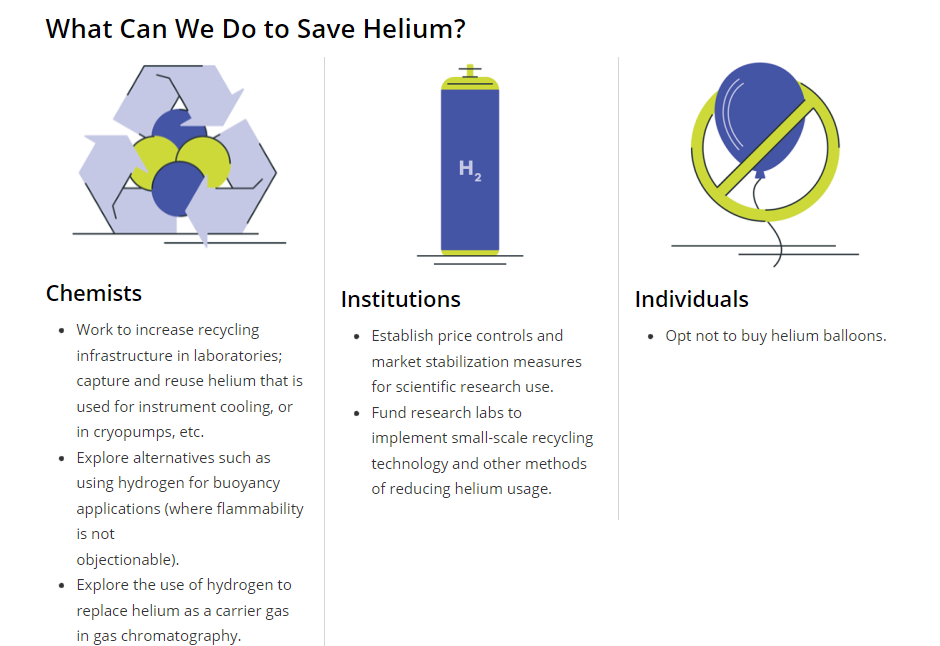 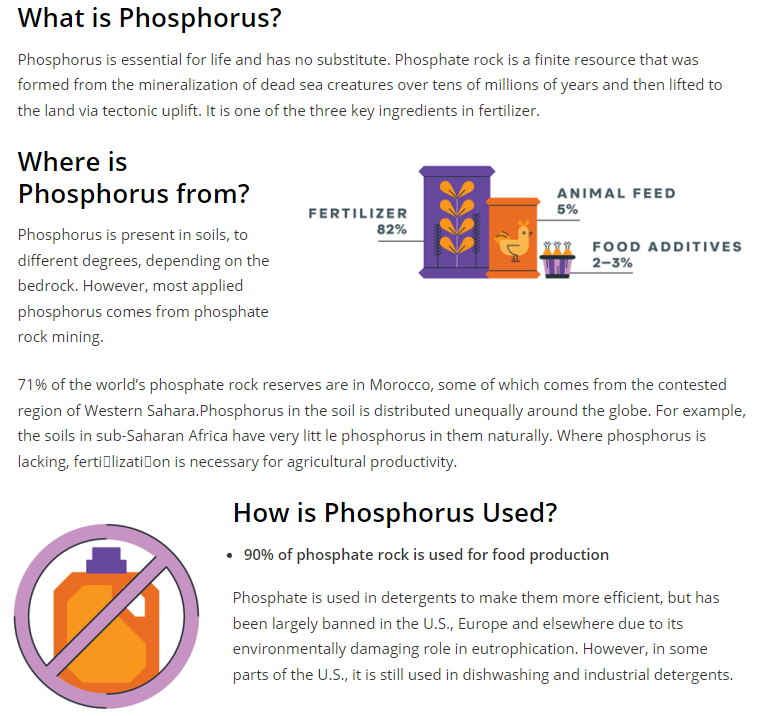 Phosphorus: deposits around the world are used, leading to phosphorus being dispersed through the water system in a way that it cannot be reclaimed.
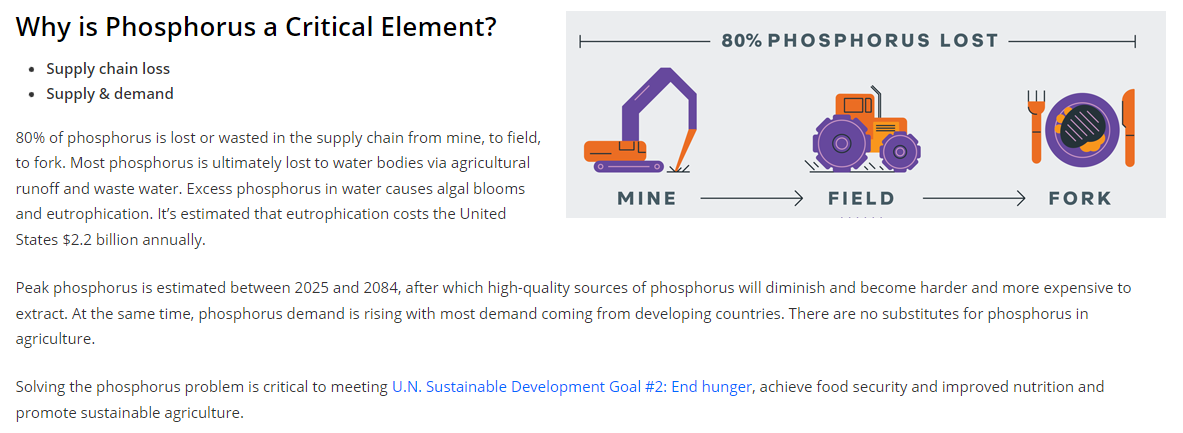 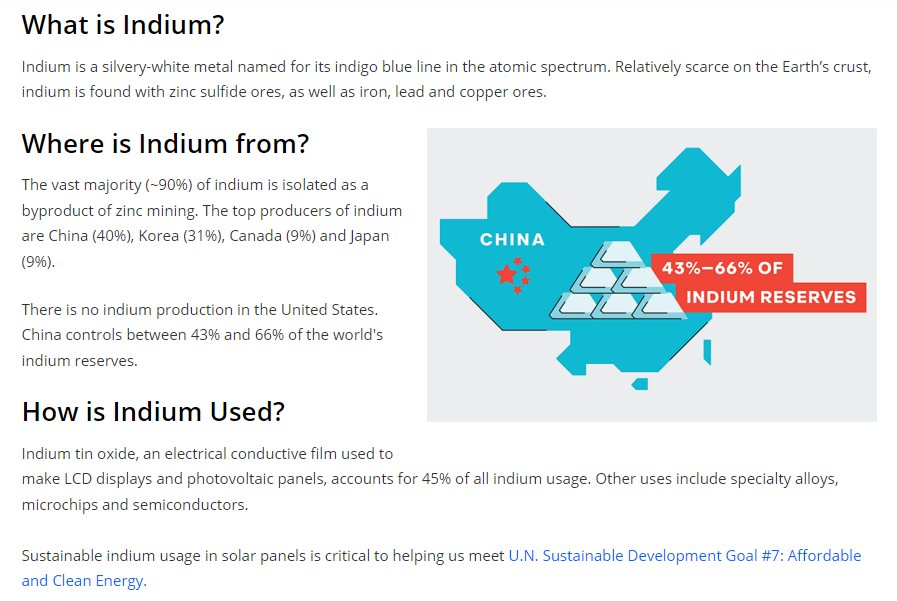 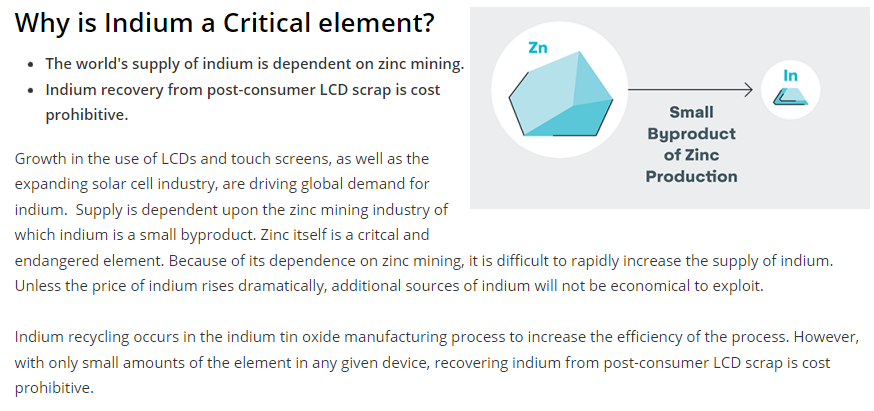 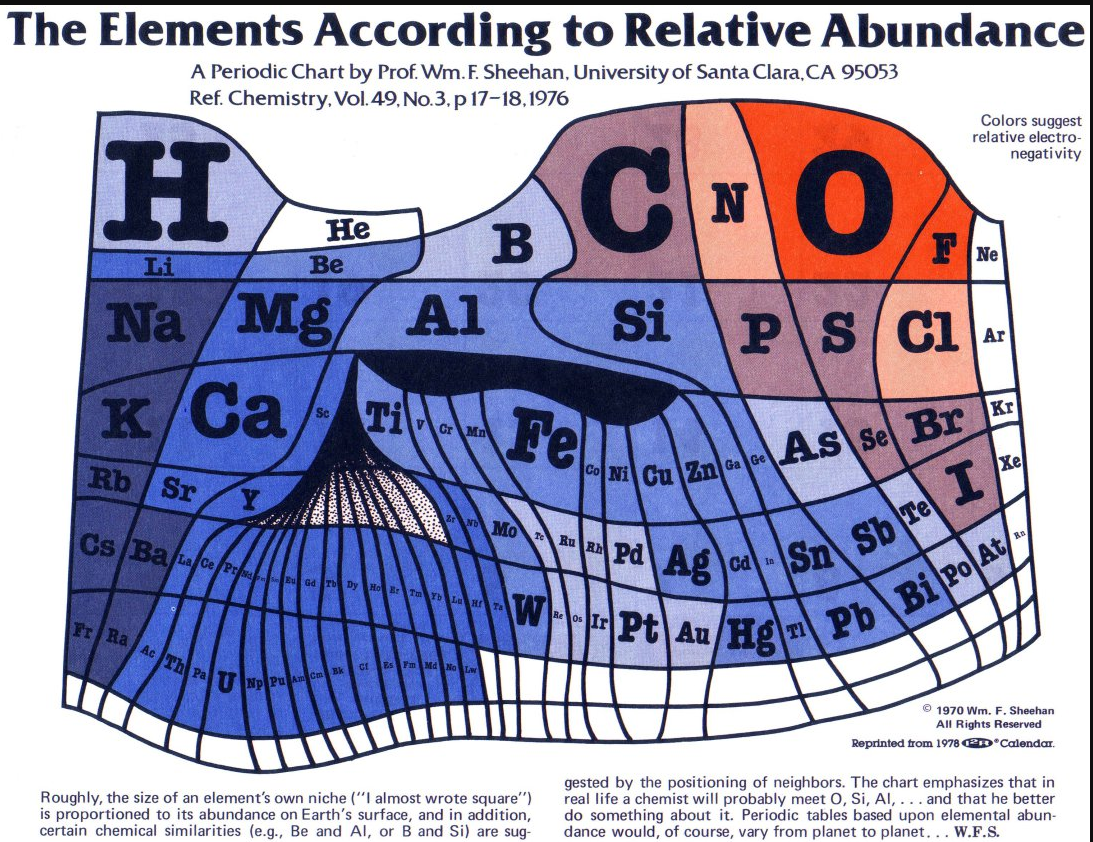